The Character and Conduct         of a Virtuous Woman
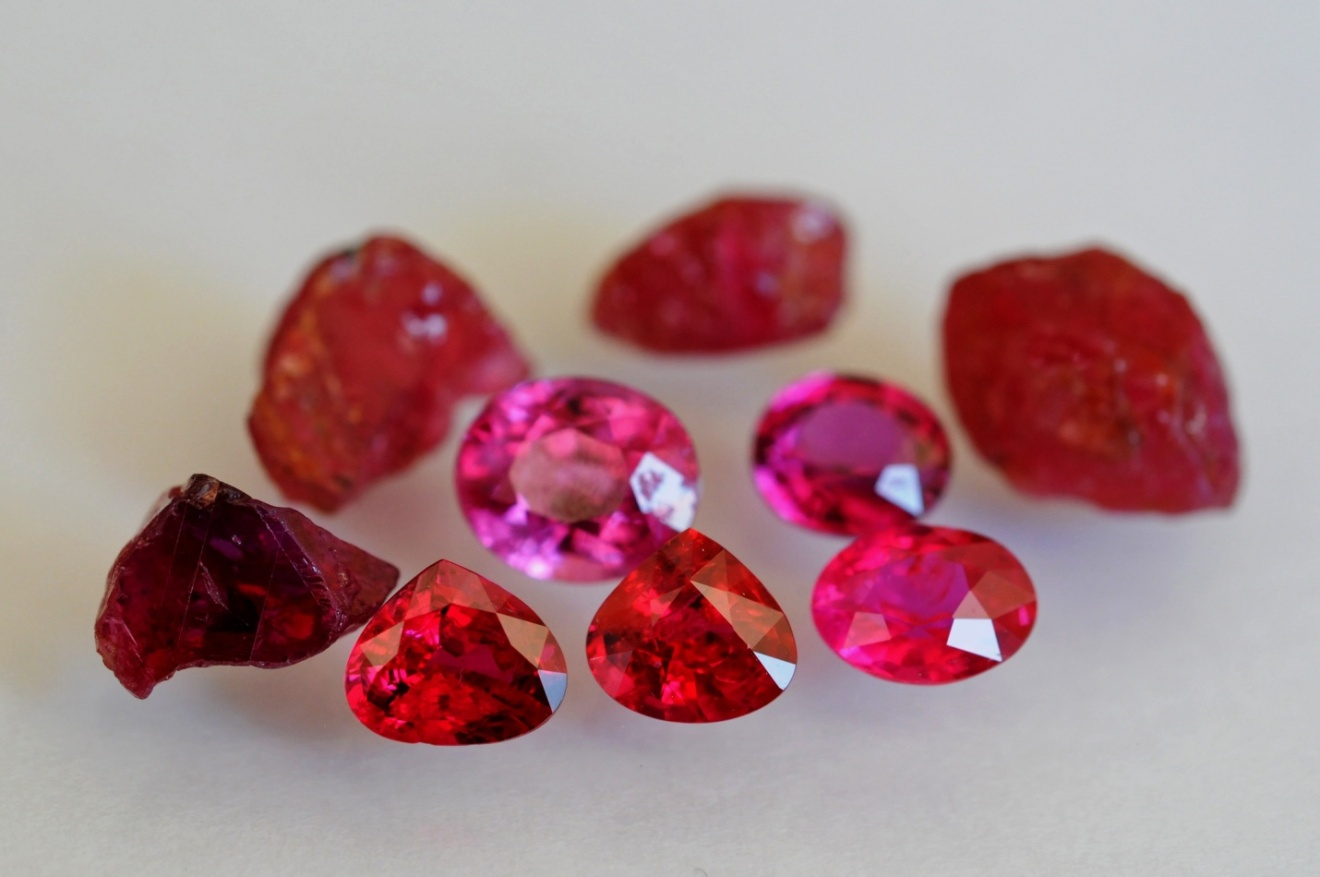 “Who can find a virtuous woman? for her price is far above rubies.” 
(Prov. 31:10)
The Character of a Virtuous Woman
She is virtuous 
Strong’s Concordance = might, power, riches, strength, strong, substance, valiant, valor, worthy. 
 Moral Strength –                    I Tim. 5:14; Titus 2:2-4
Spiritual Strength –               II Tim. 2:9-12;  I Pet. 3:1-6
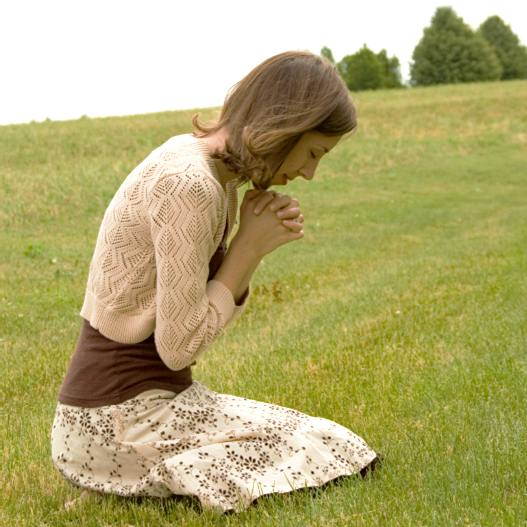 She is of Great Value(Proverbs 31:10-31)
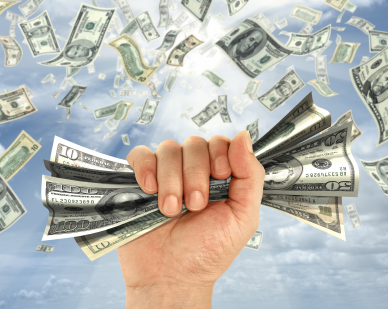 She is more valuable then worldly wealth

She has the inward beauty of godliness
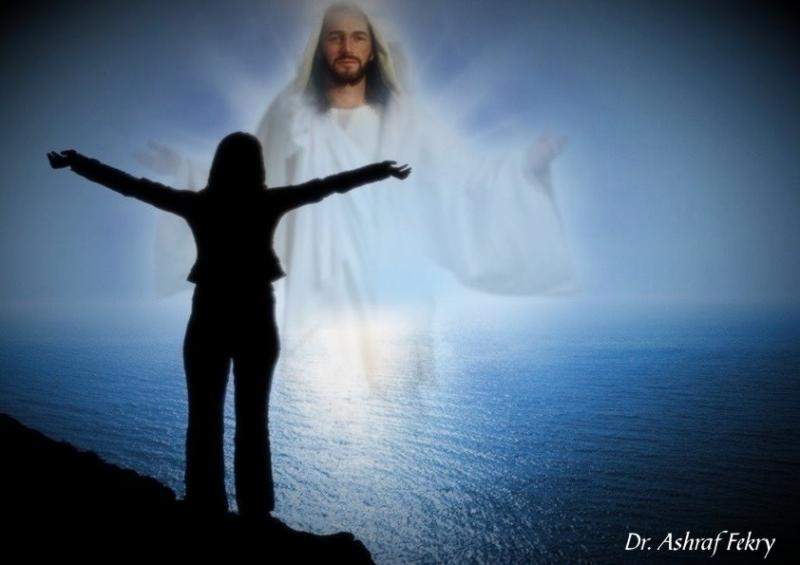 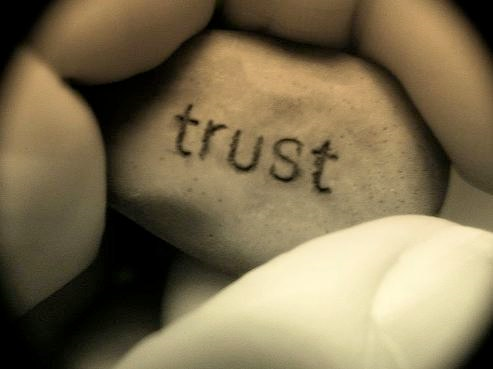 She can be trusted –   vs. 11a
She is not slothful –    vs. 13-19, 27
She is compassionate – vs. 20
She is concerned    about her family –                   vs. 21
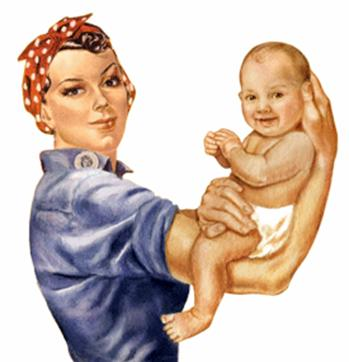 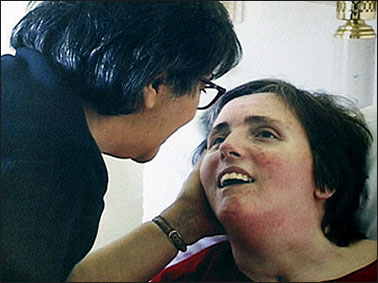 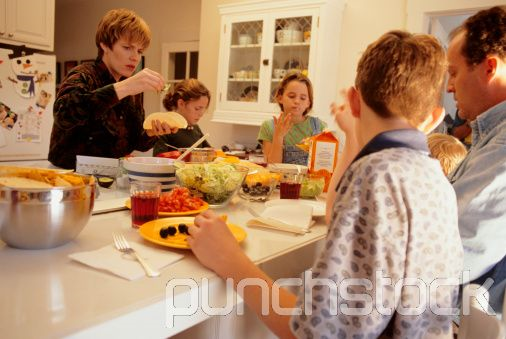 She is creative –        vs. 24
She is well respected – vs. 25, 27, 31
She is an encourager – vs. 26b
She fears the Lord – vs. 30
She is attractive, yet modest – vs. 22
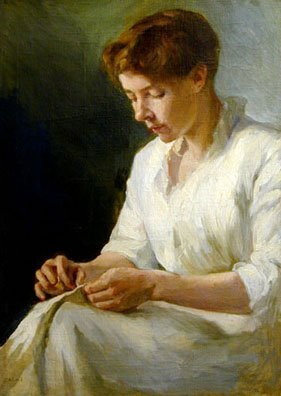 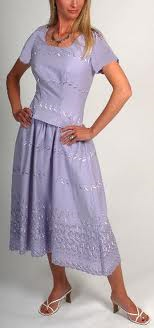 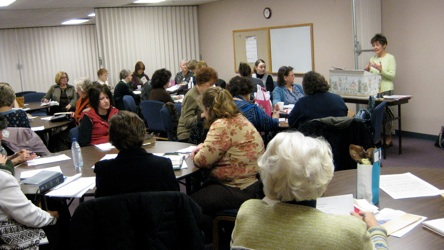 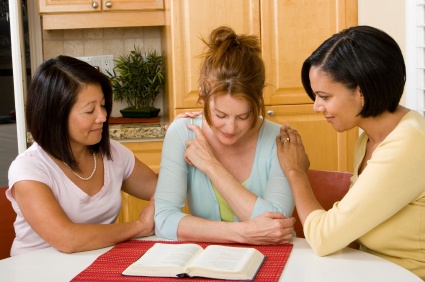 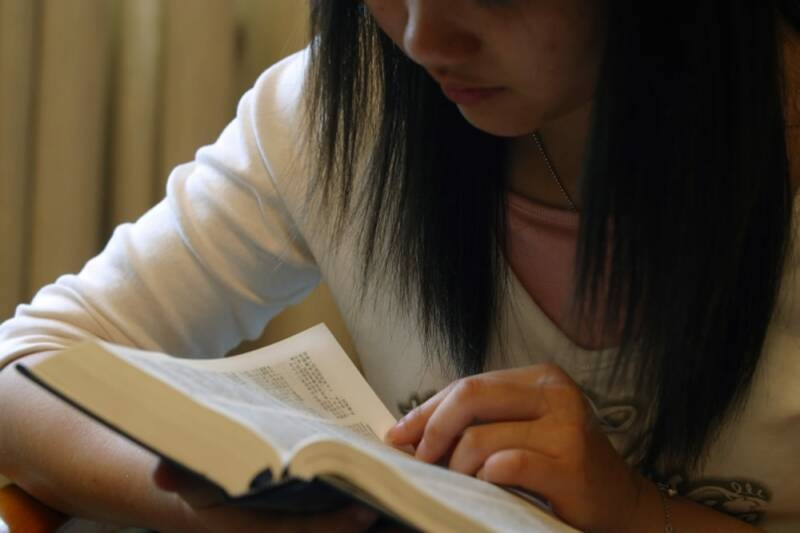 How to Dress Modestly and in Godly Apparel
Women are to adorn themselves according to God’s design
I Timothy. 2:9-10
Titus 2:3-5
I Peter 3:1-6
Robert Gromacki  -“The husband is not given the prerogative to dress his wife according to his concept, nor do women dictate to other women what they should wear.  The verb adorn (kosmein) is a word that stresses duty. The verb is related to the noun world (kosmos).  The world, as the planned creation of God, reveals beauty, purpose, design, and order.  Everything was in its proper place fulfilling its assigned function.  It thus was good in His sight (Genesis 1:4-31).  It is the duty of women to dress according to God’s purpose, design and order.  When women dress (adorn) themselves in this way they will reflect the beauty of God’s creation.”
In I Timothy 2:9-10 two features of the command for women to adorn themselves are given.  
The transitional phrase “in like manner” relates this section to the original main verb “I will” in verse eight.
Paul is saying “I will. . . in like manner also, that women (adult women) adorn themselves in modest apparel, with shamefacedness  (decency -  modesty which is rooted in moral excellence) and sobriety (propriety, properly, sound judgment) - The habitual inner self-government on all passions and desires which would arouse temptation.
Women are to adorn themselves in modest apparel
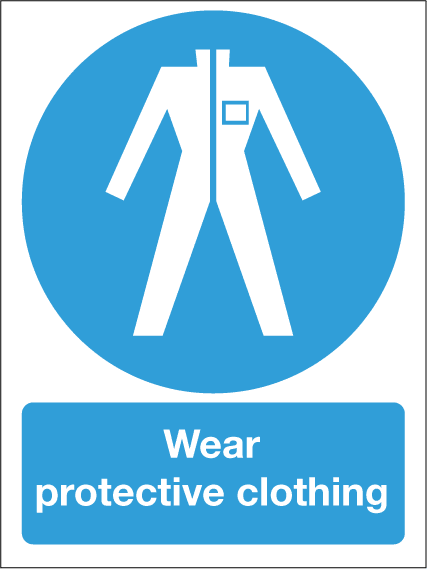 Question: What is modest   apparel?
   Answer: God designed clothing for four reasons

   1. Protection
   2. Office
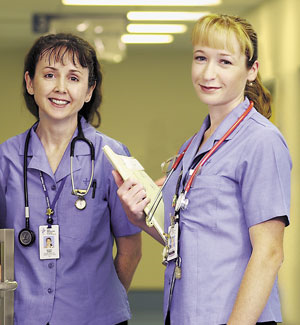 3. Distinction - Deuteronomy 22:5 “The woman shall not wear that which pertaineth unto a man, neither shall a man put on a woman’s garment:  for all that do so are abomination unto the Lord thy God.”
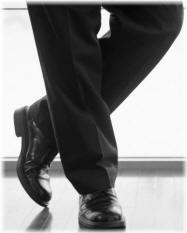 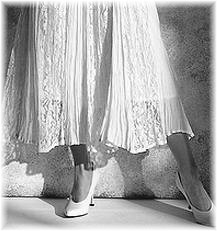 4. Modesty  -  The emphasis of this passage is that outward adornment is to reflect the inward godly character of the woman.  Modest dress draws attention to the face not the body  -  smile, eyes and countenance.
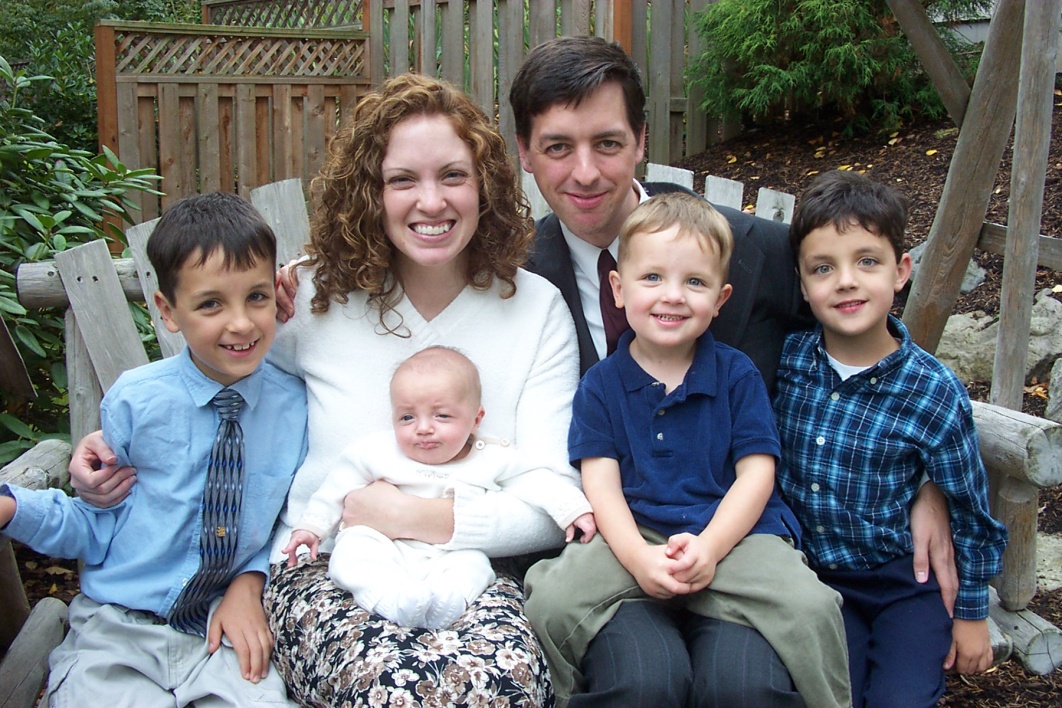 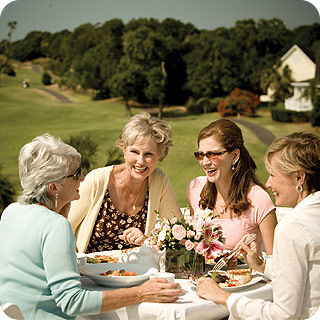 What draws the attention of men’s eyes to a woman’s body?
Short dresses or skirts  -
    Genesis 3:21, “Unto Adam also and to his wife did the Lord God make (designed) coats (tunic - garments) of skins, and clothed them.”
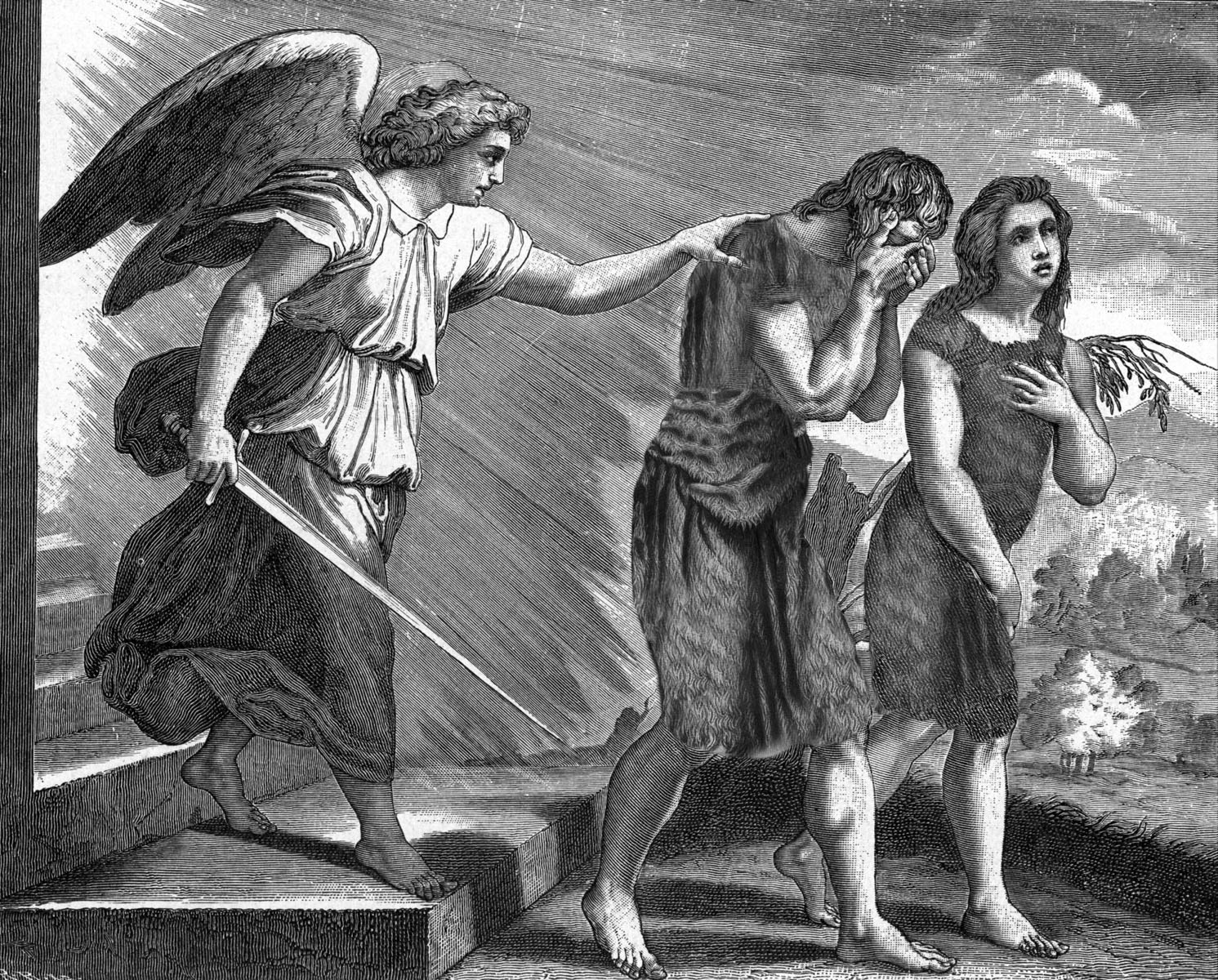 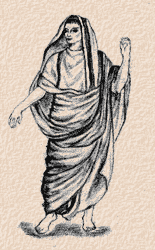 NOTE: The Hebrew word for “coats” according to Wilson’s Old Testament  Word Studies means  -  A loose fitting garment with sleeves, covering the entire body from neck to below the knees, seldom to the ankles.
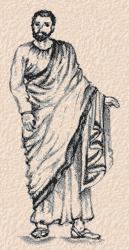 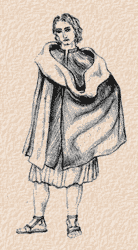 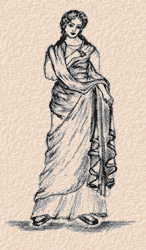 elaborate and unusual hairstyles
excessive make-up
false eyelashes
long nails
clothing that is extravagant
excessive jewelry 
 “Defrauding” dress
1.  Short dresses/skirts
2.  Low neckline
3.  Sheer fabrics
4.  Open slits
5. Form fitting pants
Tight fitting shirts
Sleeveless dresses
Excessive dress
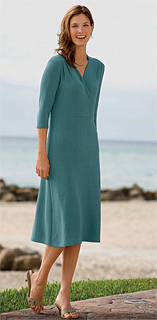 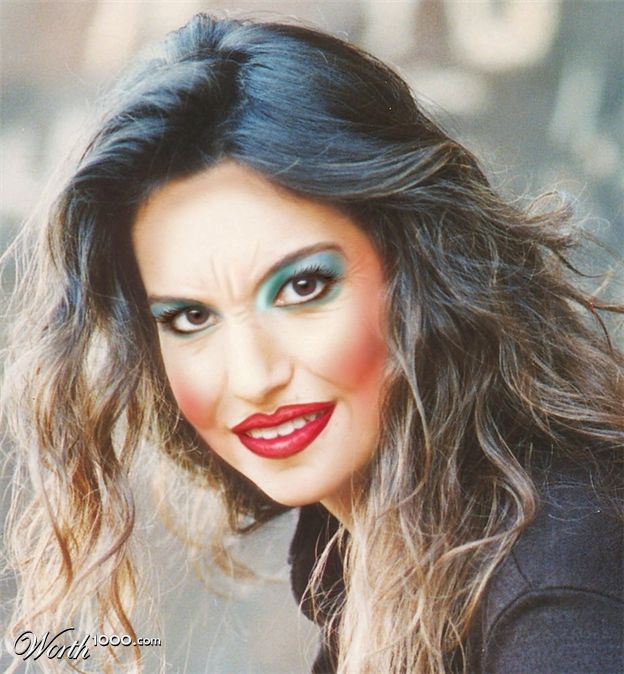 “Likewise, ye wives, be in subjection to your own husbands; that, if any obey not the word, they also may without the word be won by the conversation of the wives; While they behold your chaste conversation coupled with fear. Whose adorning let it not be that outward adorning of plaiting the hair, and of wearing of gold, or of putting on of apparel; But let it be the hidden man of the heart, in that which is not corruptible, even the ornament of a meek and quiet spirit, which is in the sight of God of great price. For after this manner in the old time the holy women also, who trusted in God, adorned themselves, being in subjection unto their own husbands.” (I Peter 3:1-5)
The Conduct of a Virtuous Woman(Proverbs 31:10-31)
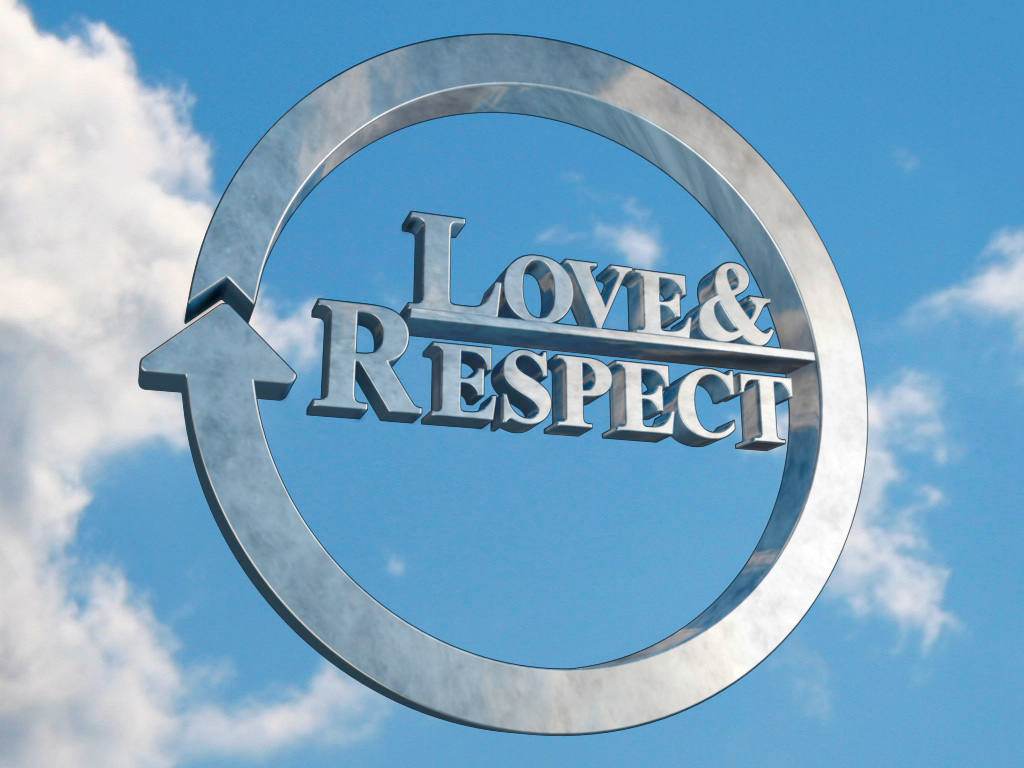 She meets the needs of her husband – vs. 11b
She is committed to her husband – vs. 12
She increases the influence and ministry of her husband – vs. 23 (see Prov. 12:4)
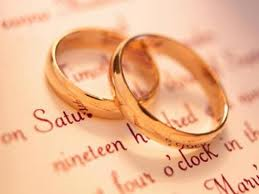 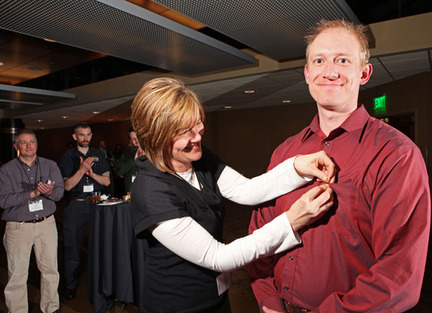 She has a sweet spirit – vs. 13
 Prov. 19:13
 Prov. 21:19
 Prov. 25:24
 Prov. 27:15
She is a server –              vs. 14-19, 27
She loves children –       vs. 21, 27-28
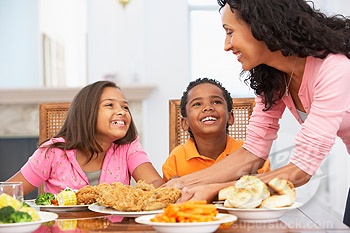 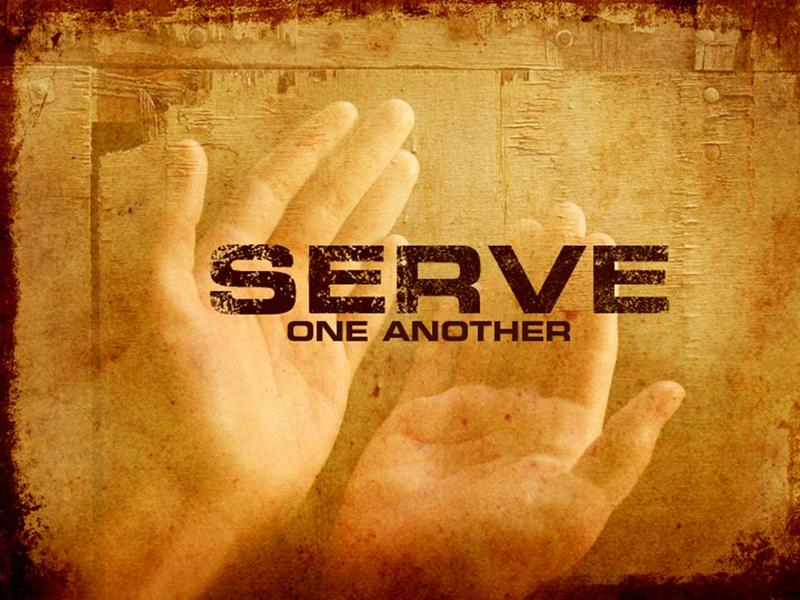 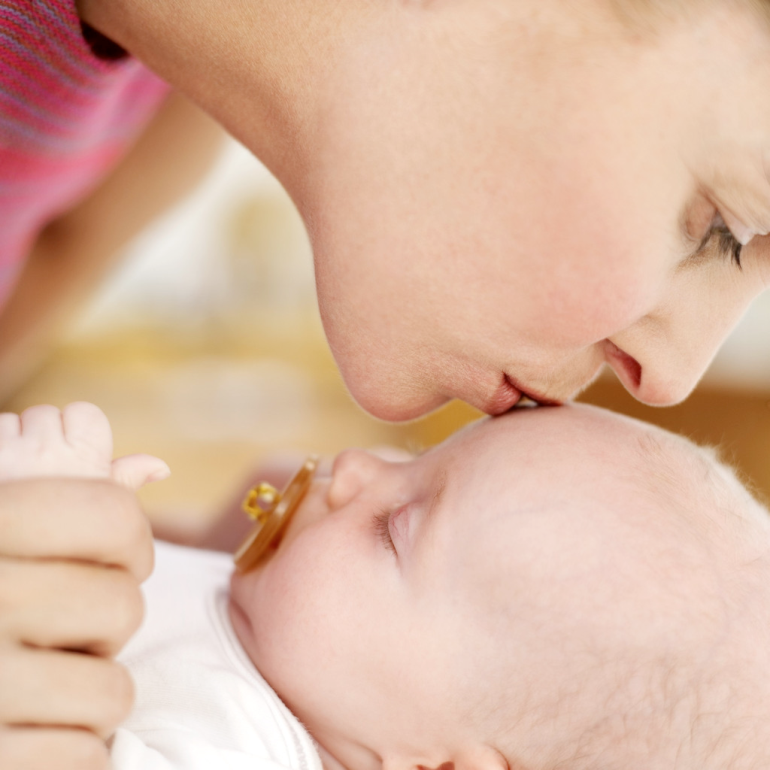 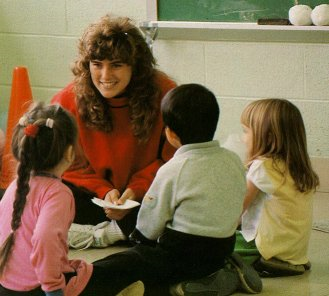 She is a teacher –     vs. 26
She is sensitive to the needs of others –  vs. 20-21
She is godly –            vs. 29-30
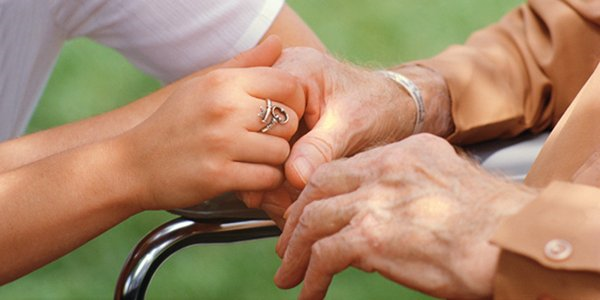 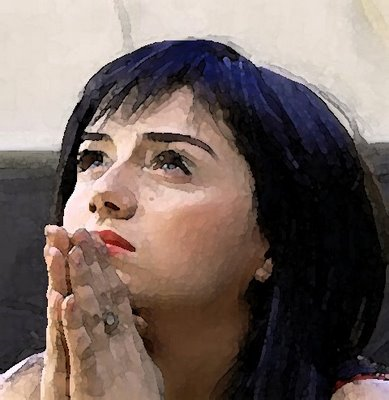